Optimizing your OPAC
Letting Library Users Drive Development
Presented by Joel Tonyan
University of Colorado Colorado Springs
Objectives
What Skills Do You Need?
Soliciting User Feedback
An Overview of Innovative’s WebPAC Architecture
Updating your WebPAC’s Look and Feel and Adding New Features
Using Google Analytics to Assess Your WebPAC
About My Library
Kraemer Family Library—midsize academic library serving a community of approximately 20,000 users
Longtime Innovative user—migrated from Millennium to Sierra in 2012
Web Services and Emerging Technologies Department—Team of three. I’m the lead developer of our WebPAC, with support from my two colleagues
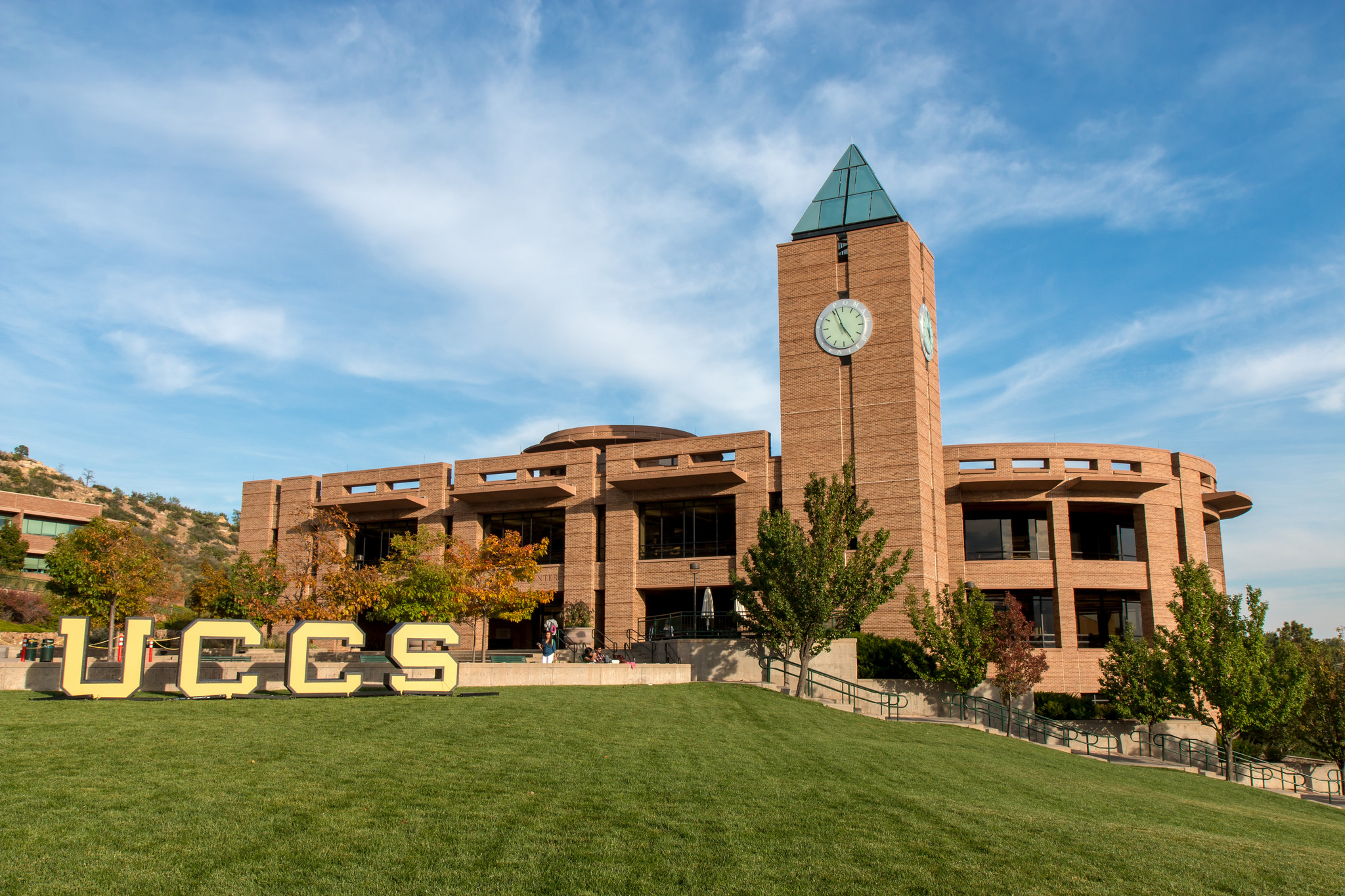 What Skills Do You Need?
What Skills Do I Need?
Required Skills
HTML
CSS

Beneficial Skills (but not absolutely necessary)
JavaScript
PHP
Google Analytics
Bootstrap
How Can You Learn New Skills?
How-to Books
Free Online Courses
Khan Academy (www.khanacademy.org)
Code Academy (www.codeacademy.com) 
Examine other people’s code
Khan Academy
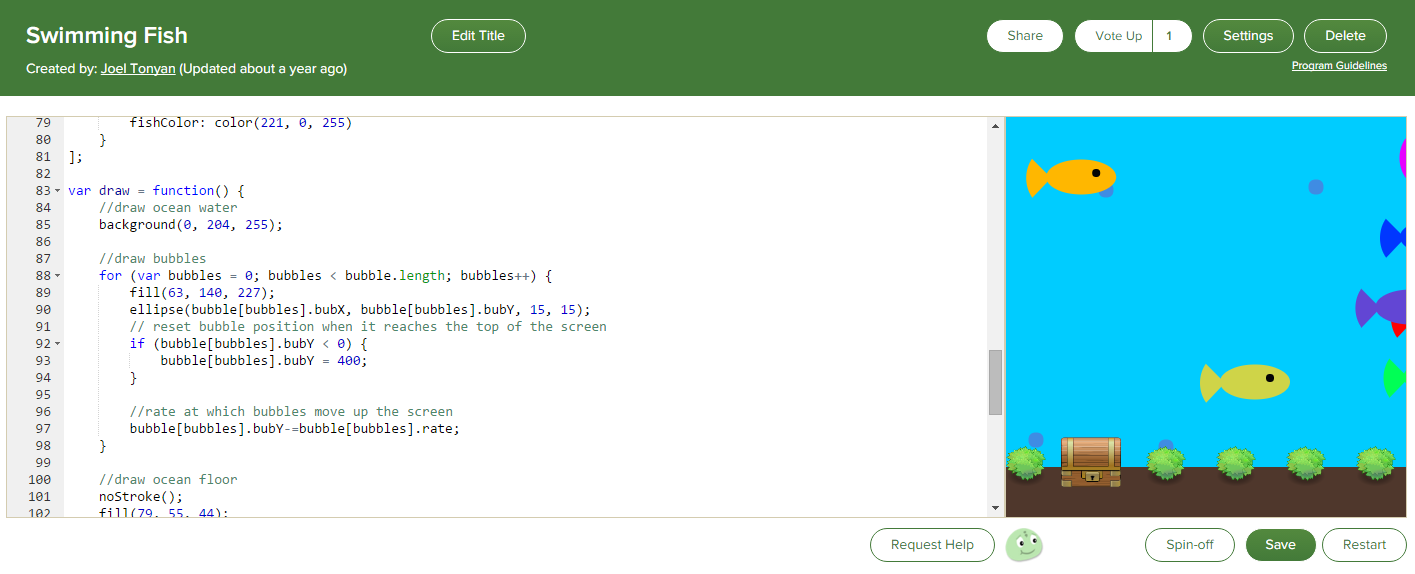 Examine Other People’s Code
A Google search for WebPAC will help you locate other Innovative libraries
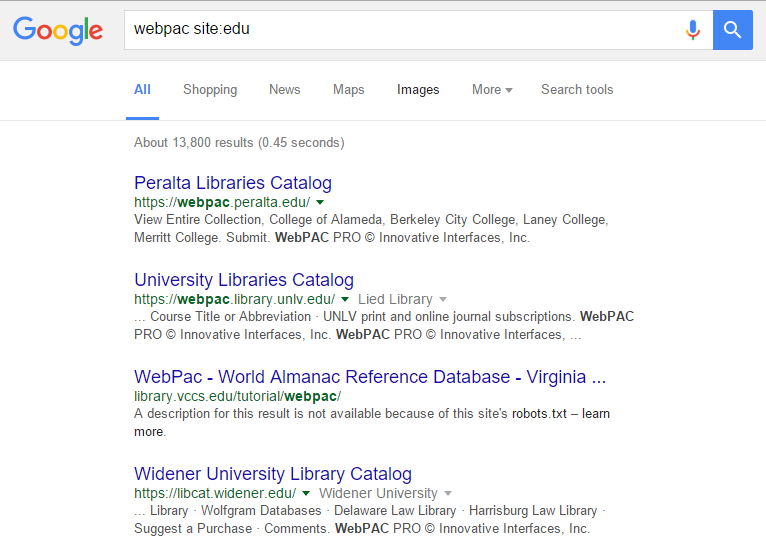 Examine Other People’s Code, cont.
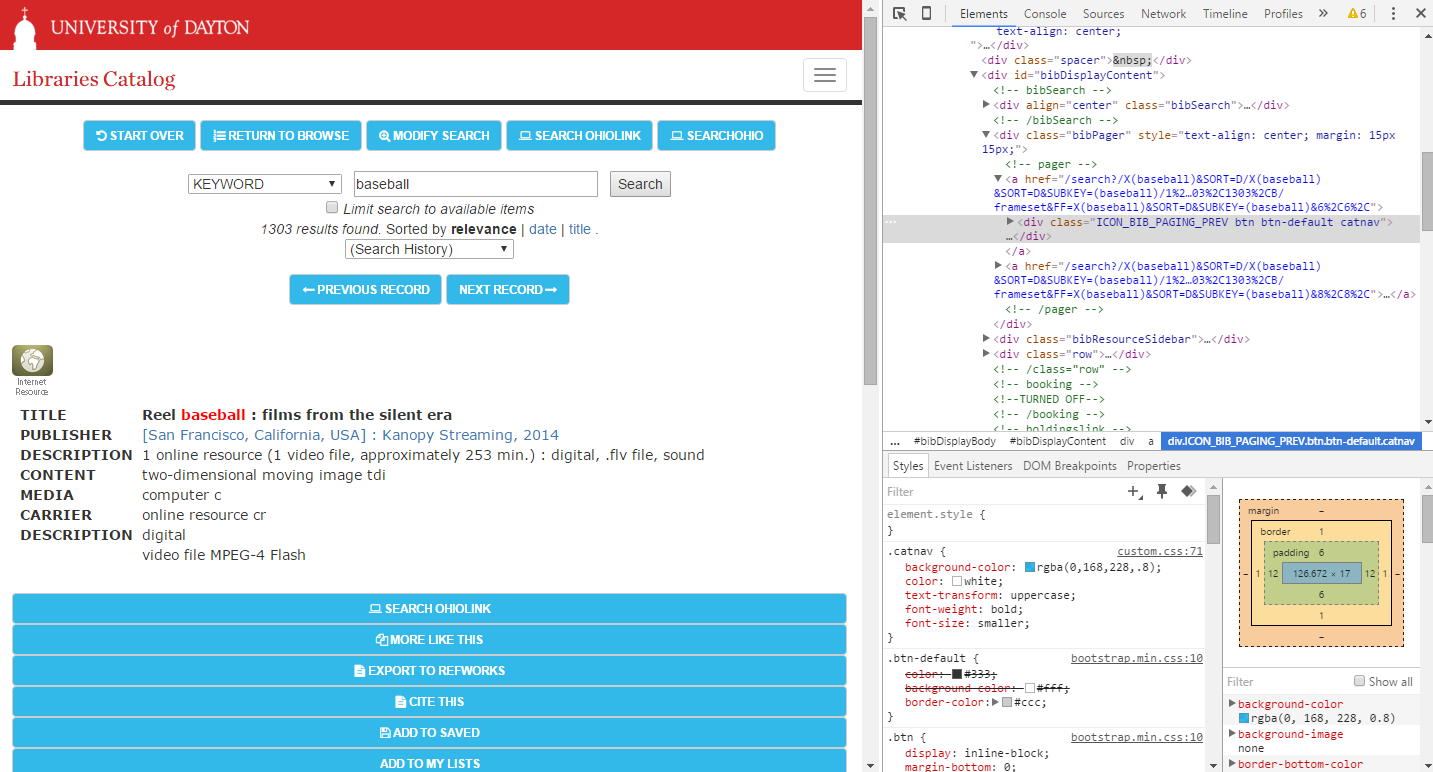 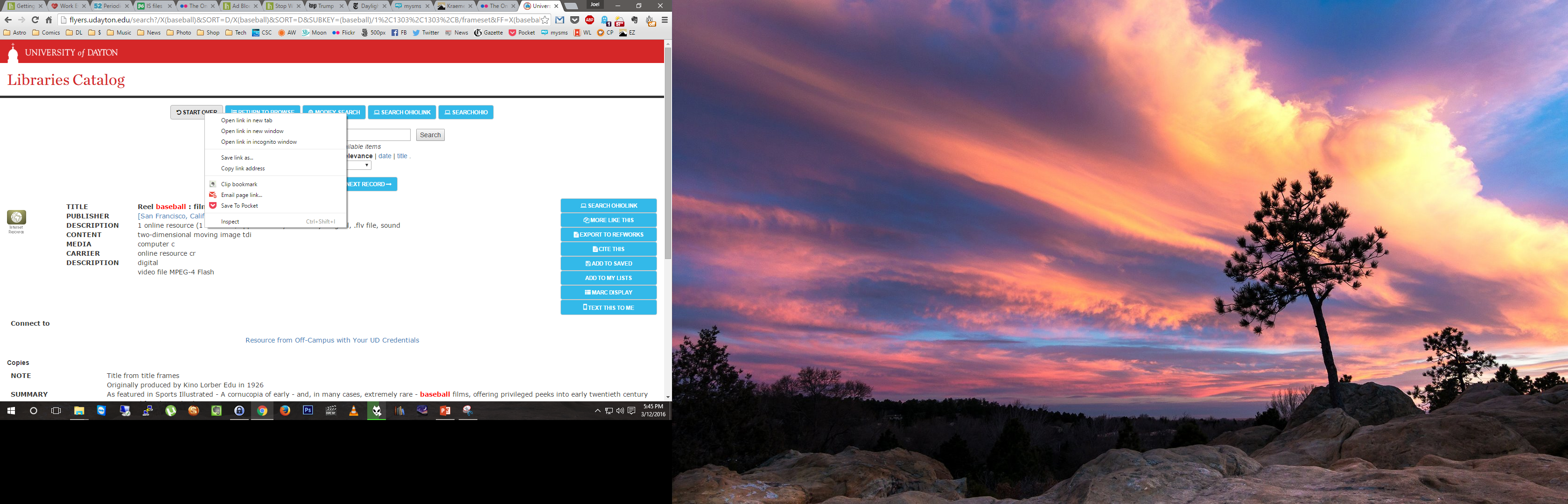 Soliciting User Feedback
Soliciting User Feedback
Methods for soliciting feedback
Set up a usability table with a computer displaying your WebPAC and gather feedback from patrons
A/B test new features side by side, using your Staging and Live Servers
Observations, for instance, asking a group of users to locate a specific book and then observing them as they complete the task
In-person or online surveys
Feedback offered during patron interactions or when teaching
Google Analytics
An Overview of Innovative’s WebPAC Architecture
Staging and Live Web Servers
The Staging Server
Used for development
Accessible via port 2082 (for instance, library.uccs.edu:2082)

The Live Server
Your production server
What your patrons use to browse your collection

* Both servers have real-time access to your database server
Webmaster and Web Options
Webmaster Function
Used to edit the HTML and CSS files that control the appearance and layout of your WebPAC as well as upload image files
Includes a basic text editor

Web Options Function
Used to enable and disable functionality in your WebPAC, configure server parameters such as the SSL port number, and so on
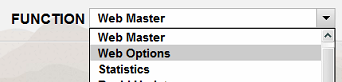 Webmaster
Uses a flat directory structure. All files are stored in /screens/
Includes a built-in text editor for editing HTML and CSS Files
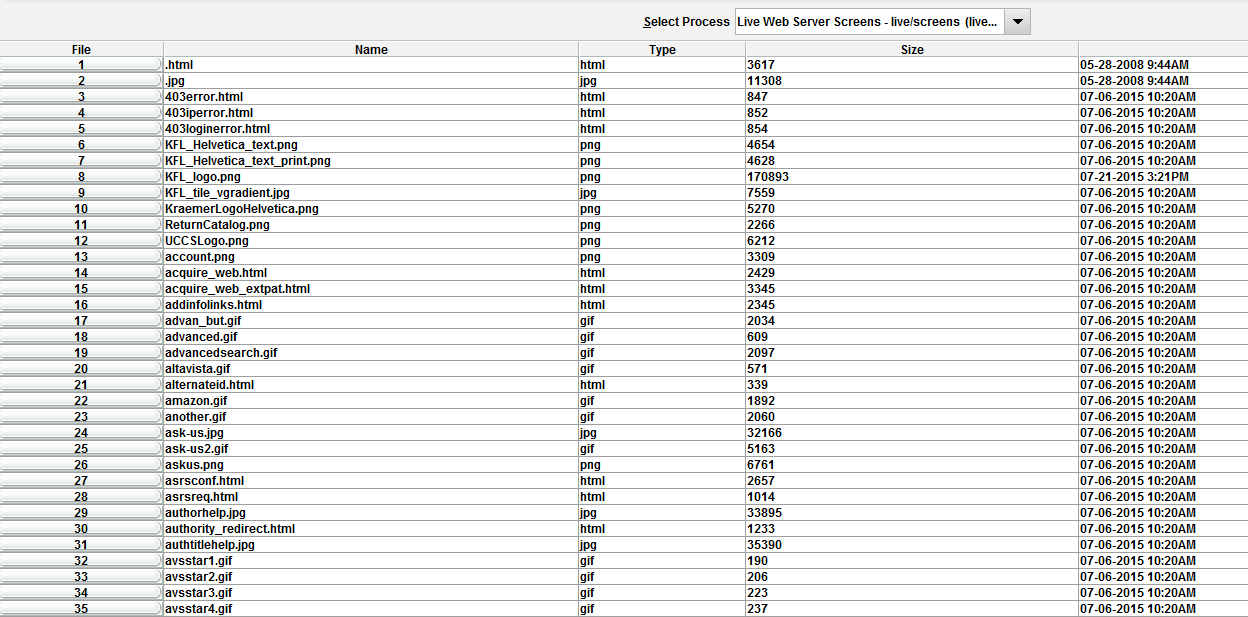 Webmaster, cont.
The built-in text editor is useful for making quick changes
Not robust enough for serious development
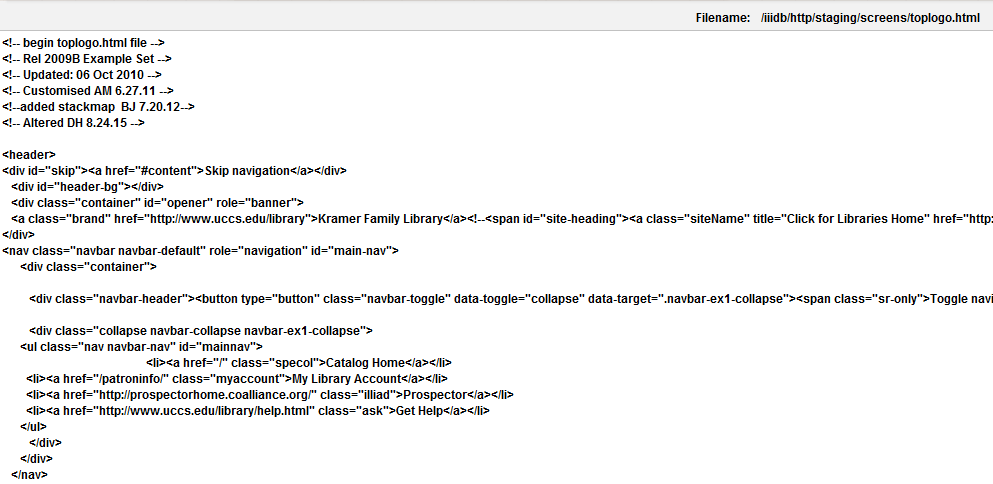 Webmaster, cont.
You’re MUCH better off using a free text editor such as Notepad++
Simply download a file directly from Webmaster or via FTP, edit it, and then reupload it
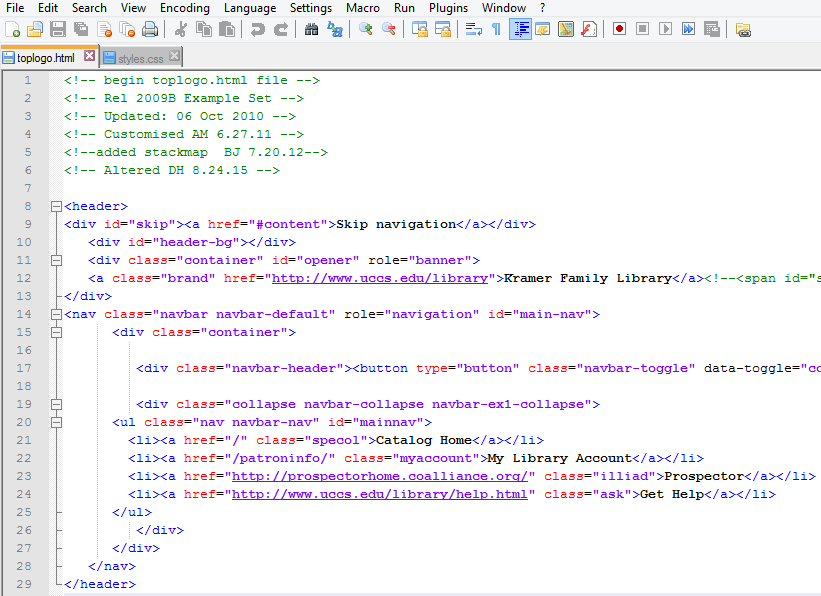 Web Options
Live and Staging Server Web Options can be individually configured
Changes don’t go into effect until you restart the respective web server
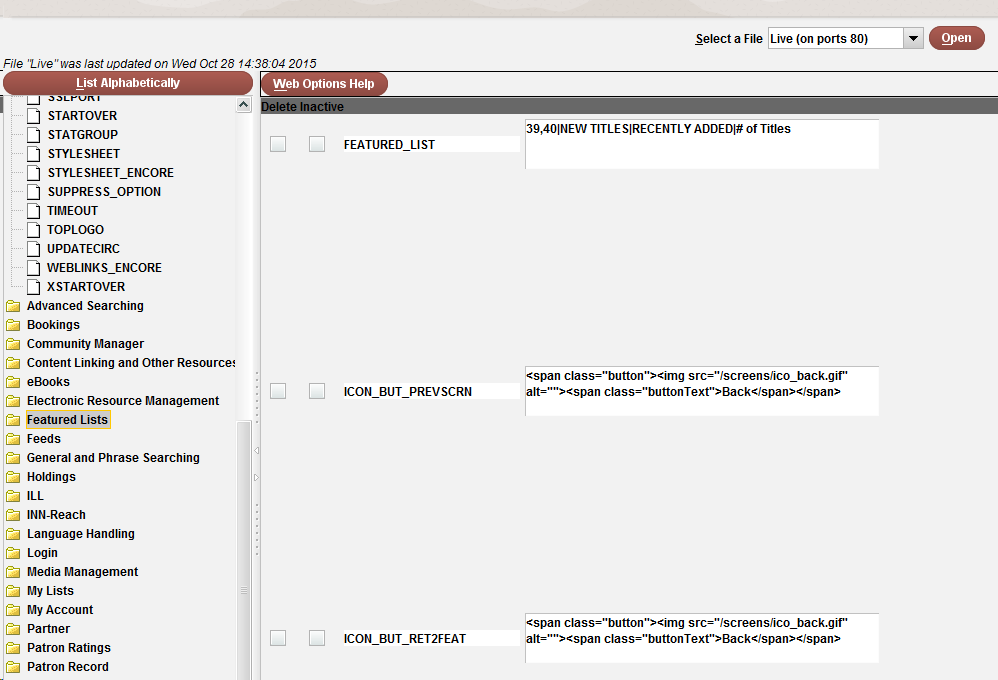 Web Options, cont.
Innovative’s documentation defines each option and provides examples of acceptable parameters
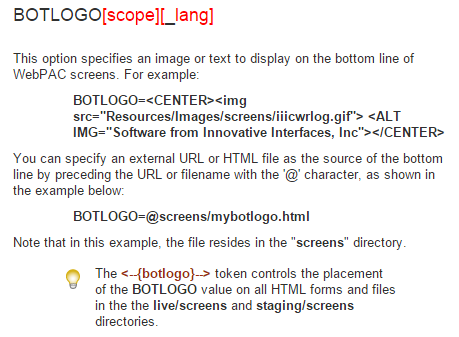 Web Options, cont.
View all your Web Options in an single page by navigating to http://catalog.domain.com/screens/wwwoptions
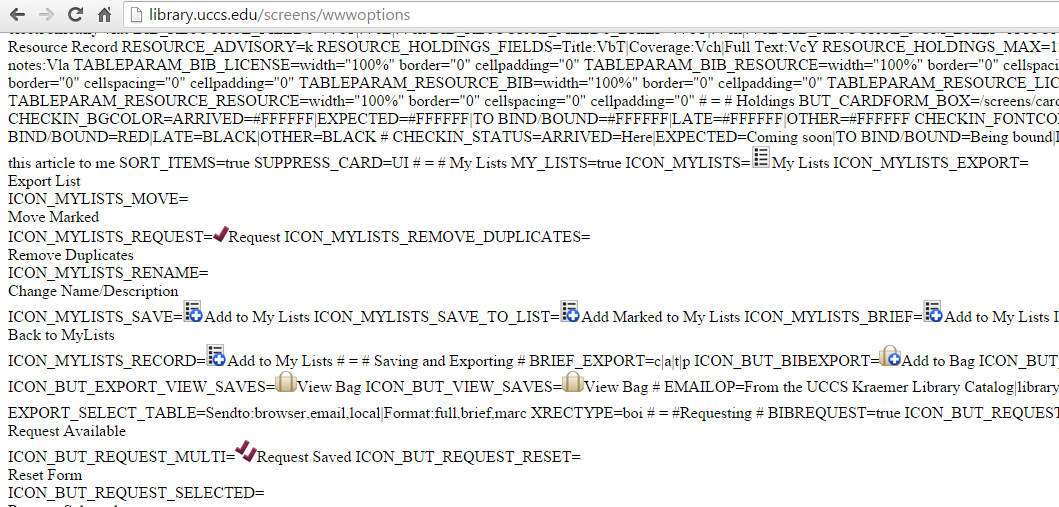 Updating your WebPAC’s Look and Feel and Adding New Features
Advanced Search: Before
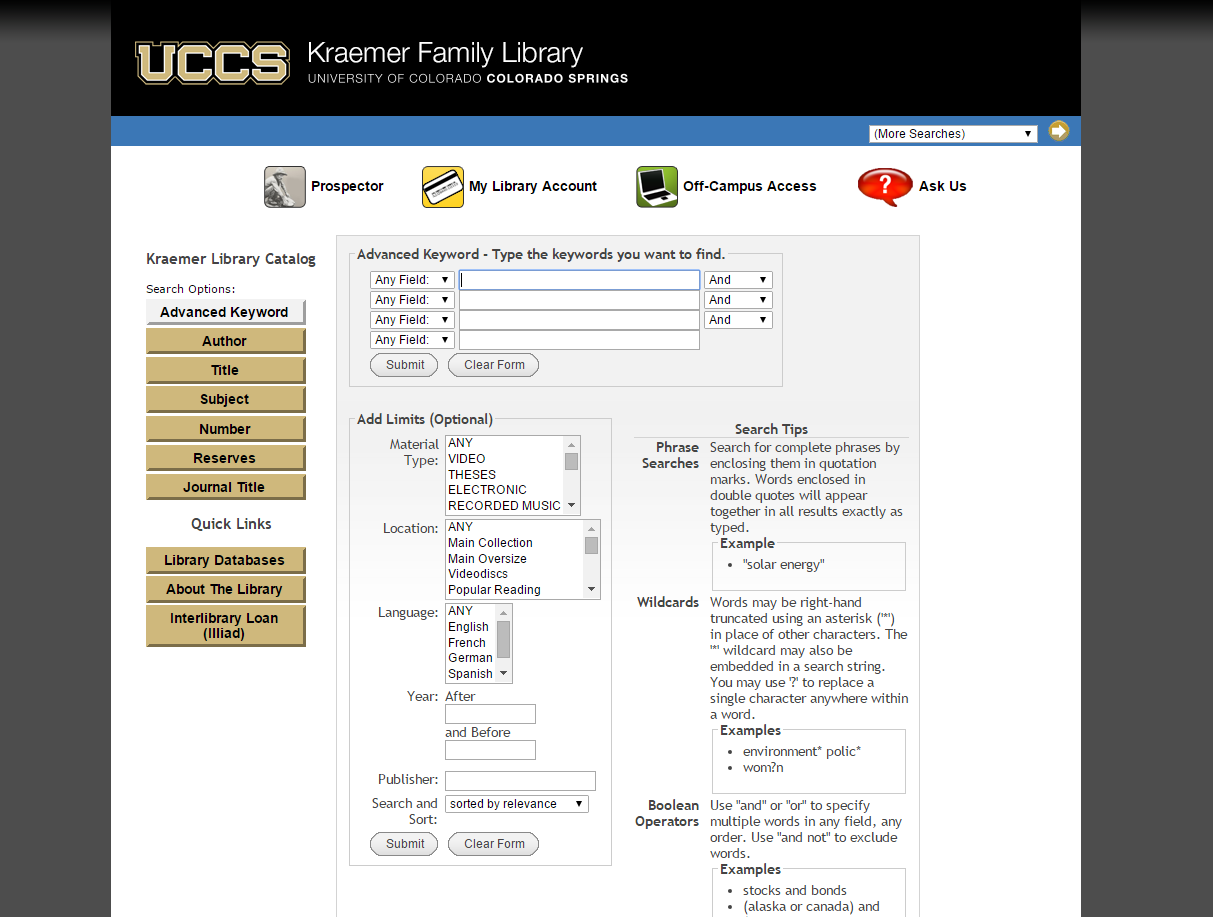 Advanced Search: After
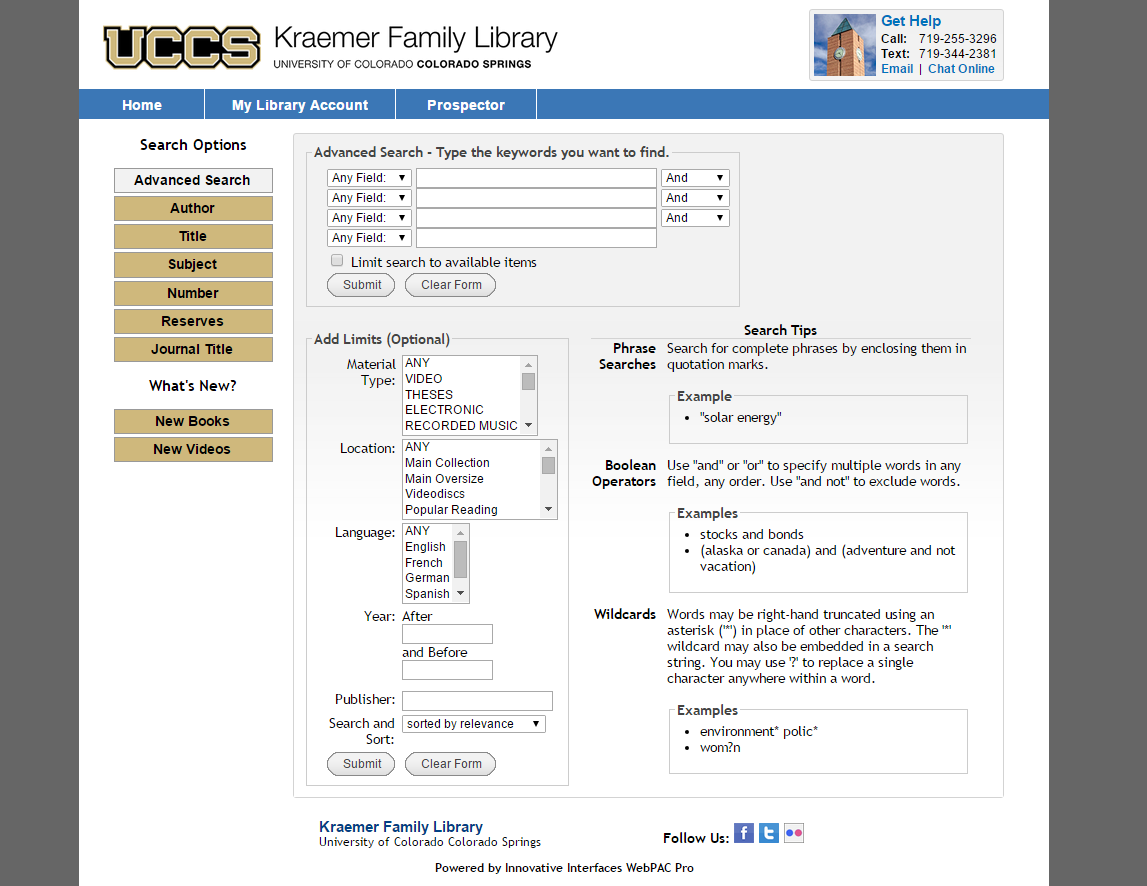 Advanced Search: After
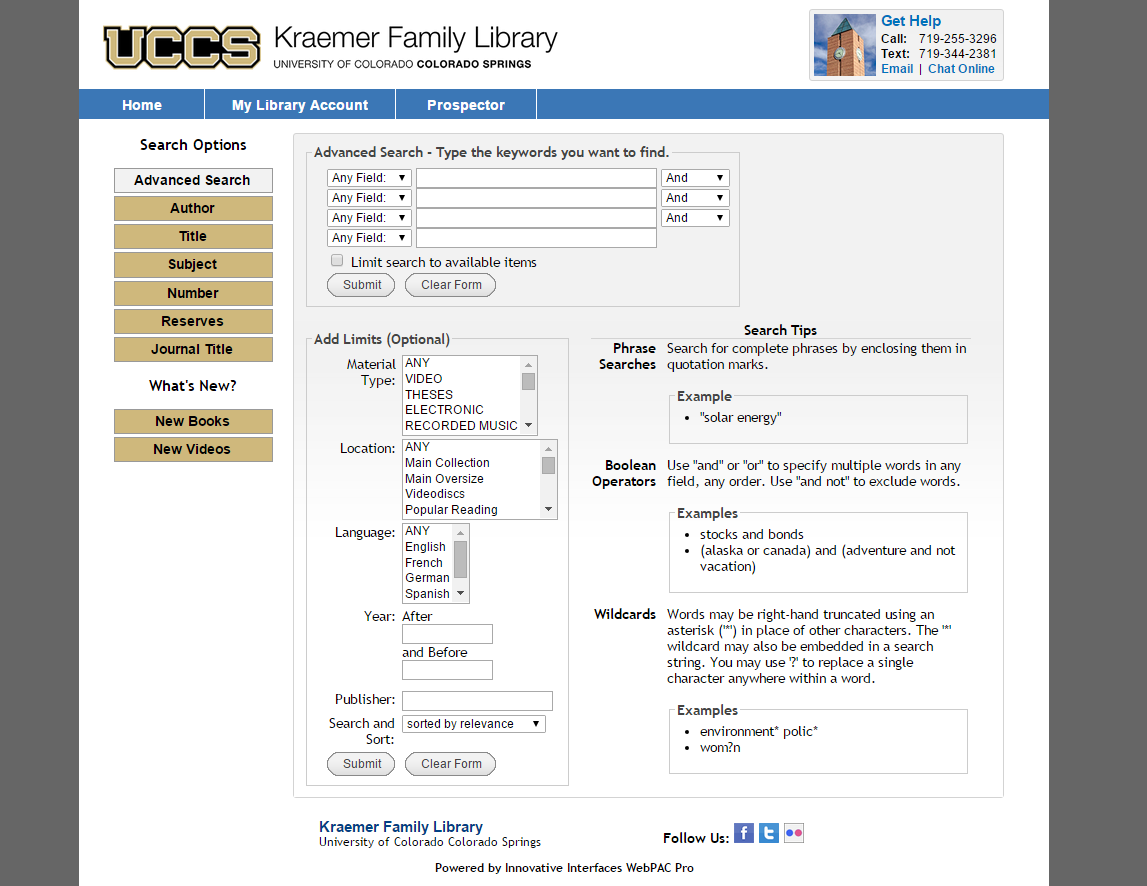 Item Record Page: Before
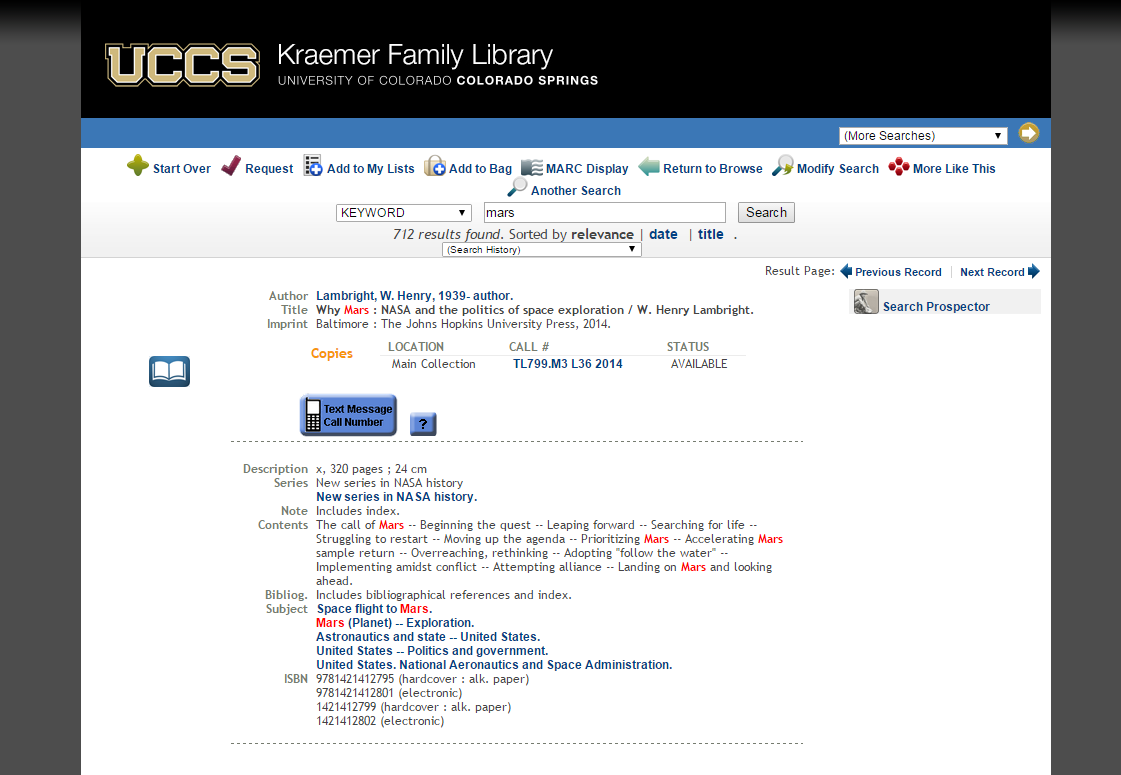 Item Record Page: After
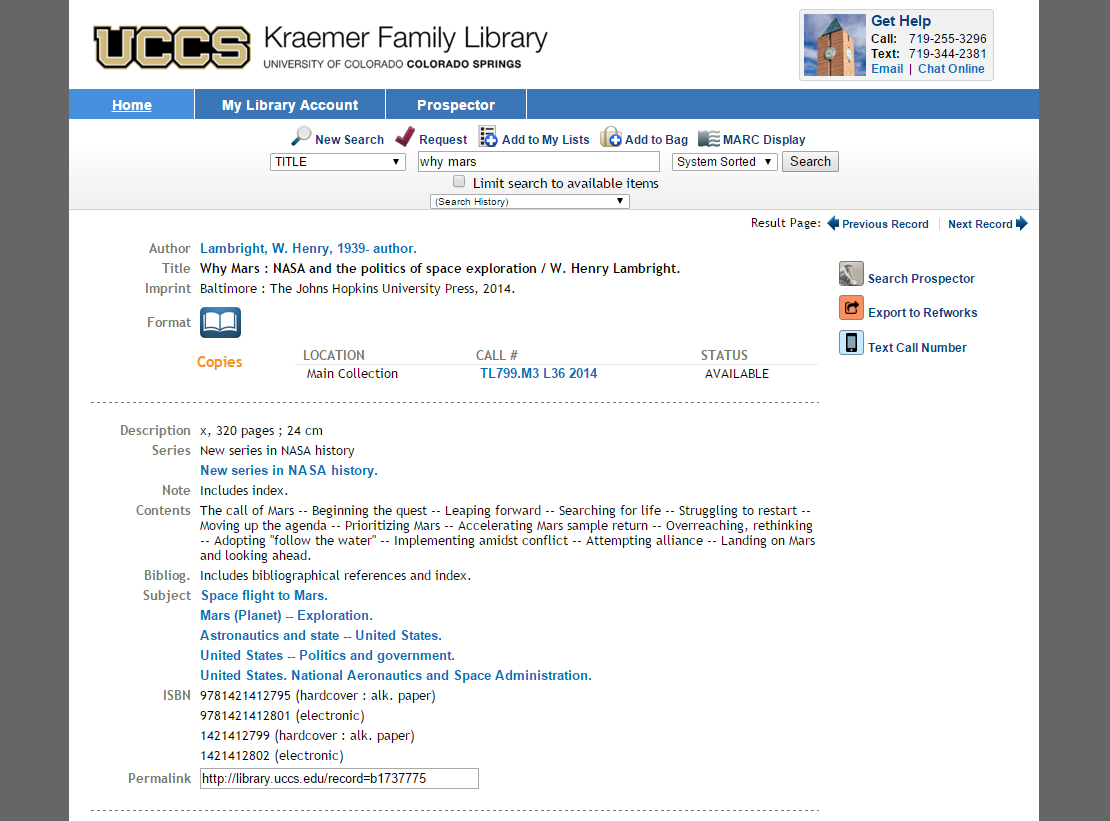 Item Record Page: After
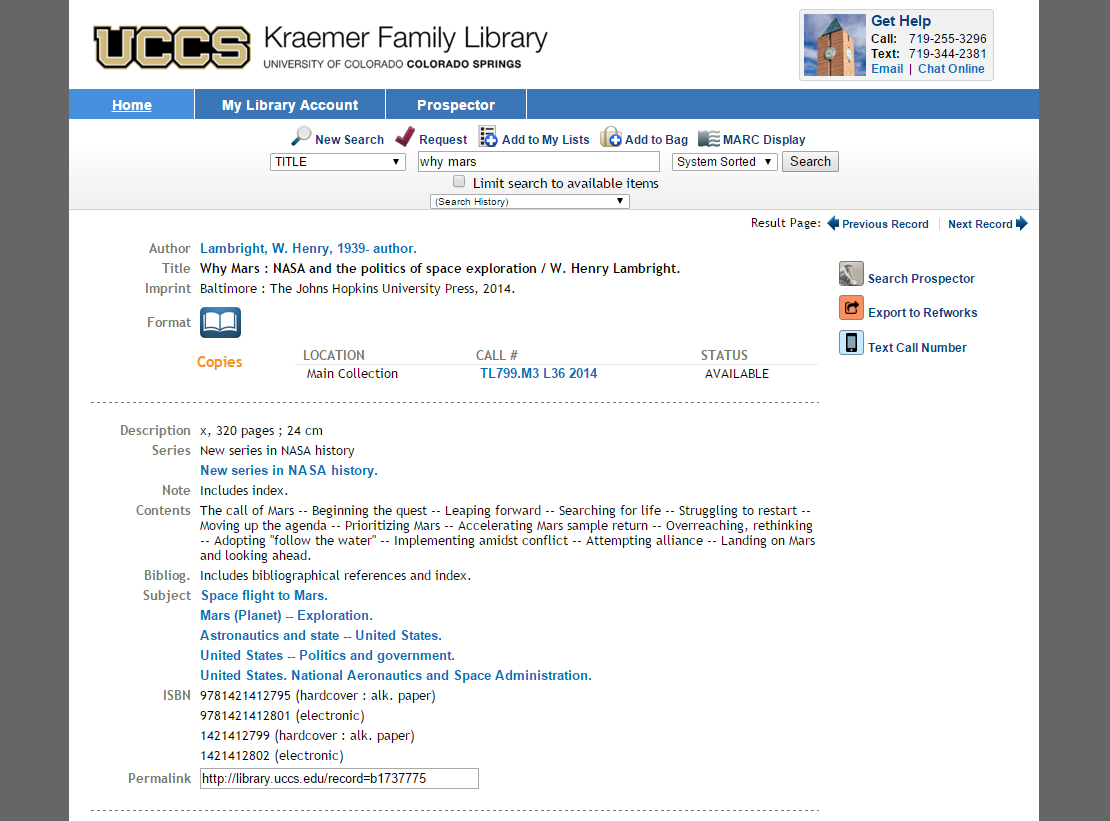 Customizing the Interface: Editing the styles.css File
Like most websites, III’s WebPAC separates content and style into separate HTML and CSS files
Color schemes, fonts, spacing, alignment, and other appearance settings are stored in the styles.css file
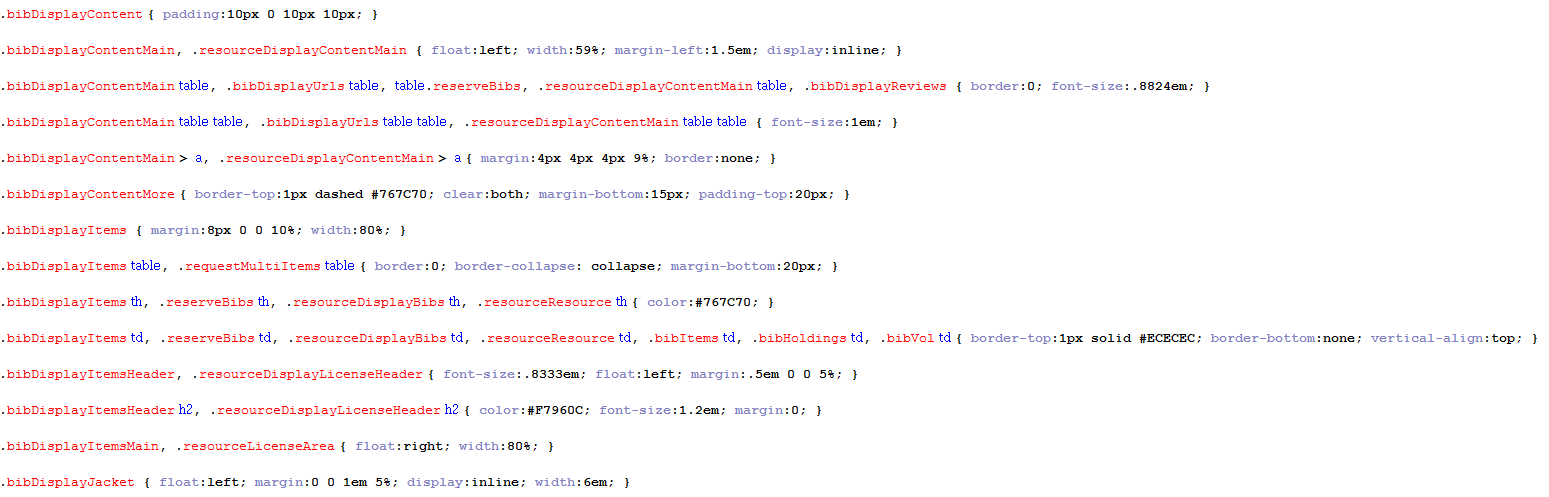 Customizing the Interface: Editing the styles.css File
Innovative’s WebPAC documentation describes each CSS class
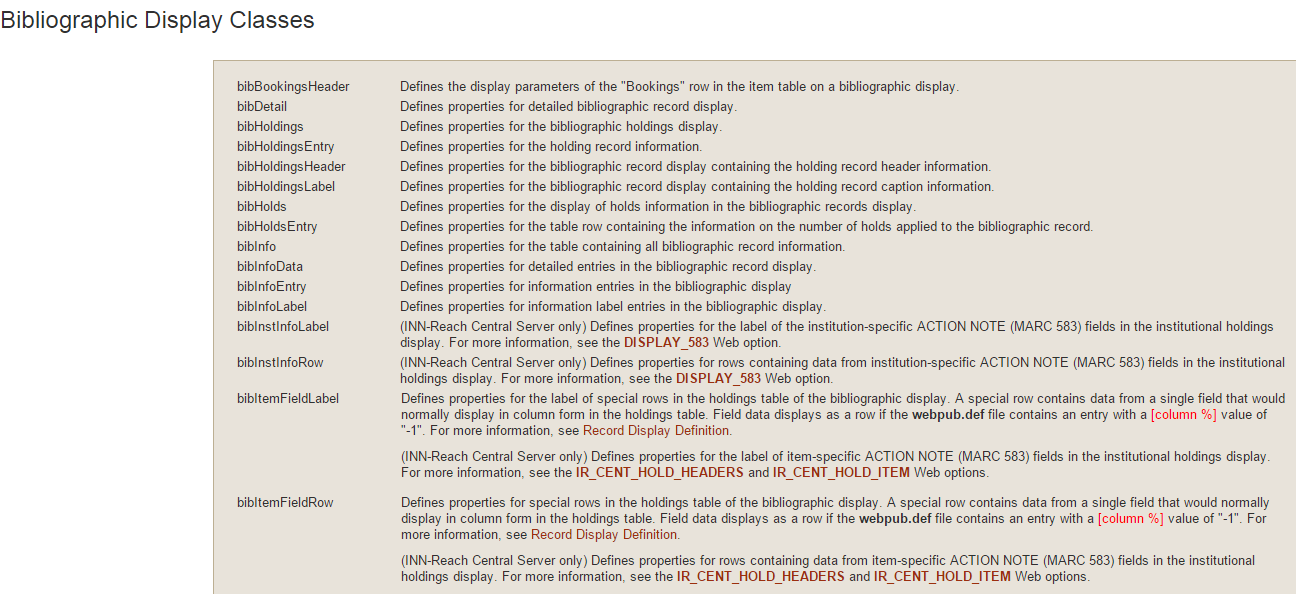 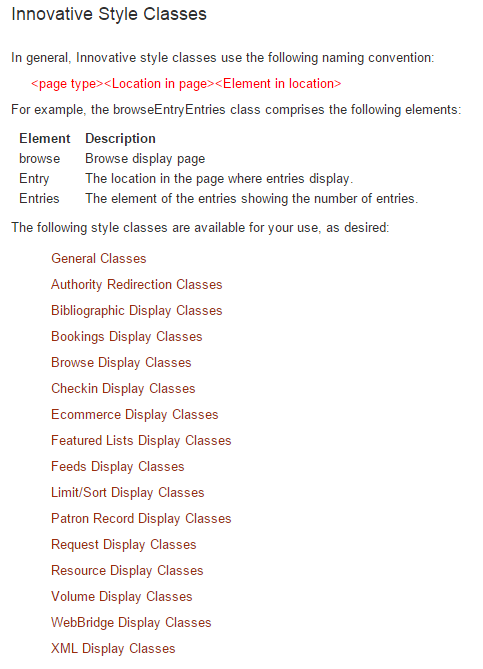 Limit Search to Available Items
Excludes any items that are checked out, missing, damaged, etc. 
Uses the AVAILLIM Web Option
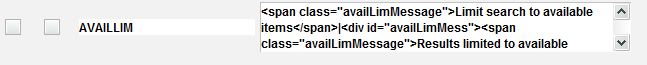 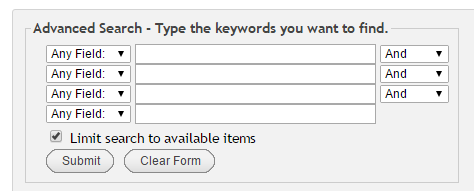 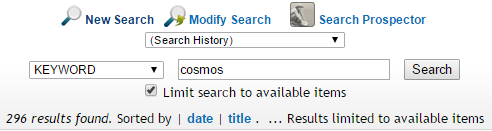 Featured Lists
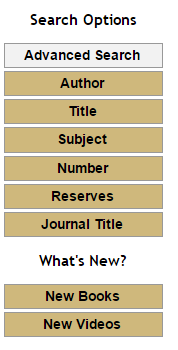 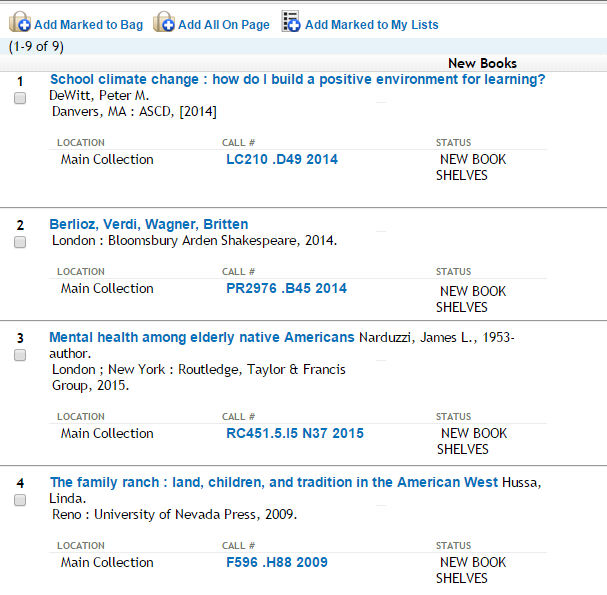 Featured Lists, cont.
I used Scheduler to run a saved search that looks for item records with a “New Book Shelves” status and saves them to a Review File…
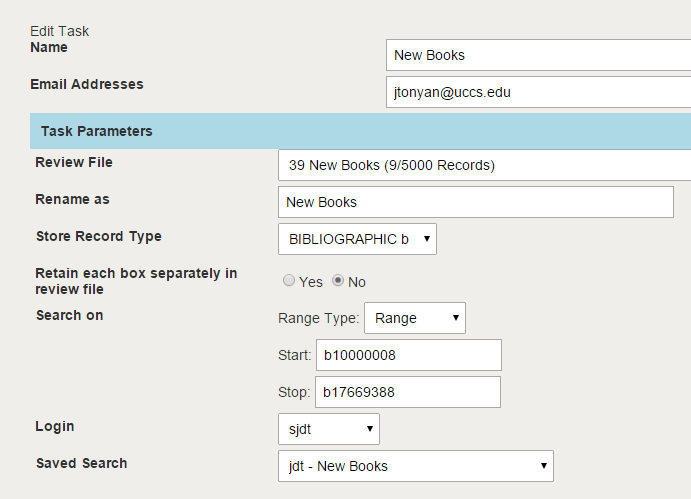 Featured Lists, cont.
And then scheduled the task to run every morning
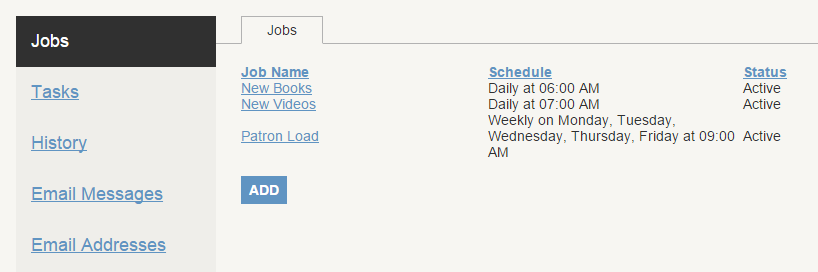 Featured Lists, cont.
I then specified the review file numbers in the FEATURED_LIST Web Option
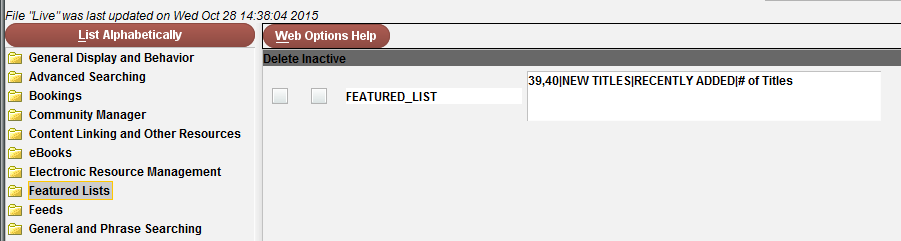 And lastly placed links to the lists in our WebPAC
http://library.uccs.edu/search?/ftlist^bib39%2C1%2C0%2C3/mode=2
Permalinks
When you navigate to a bib record, the url is long, contains your search query, and isn’t necessarily permanent

http://library.uccs.edu/search?/tcosmos/tcosmos/1%2C17%2C20%2CB/frameset&FF=tcosmos&1%2C%2C3/indexsort=-


A permalink provides users with a shortened and, more importantly, permanent link to the bib record

http://library.uccs.edu/record=b1095320
Permalinks, cont.
Innovative provides this functionality with it’s ICON_RECORDLINK Web Option, but I wanted a little more control over it’s appearance and placement so I wrote my own JavaScript function
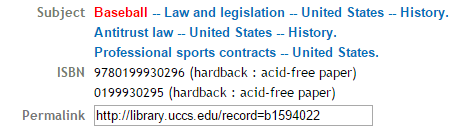 Permalinks, cont.
First, I store the system generated record link (%s) in a hidden link with a unique ID
Then, I use a JavaScript function to store the record link in a variable and assign it to another ID
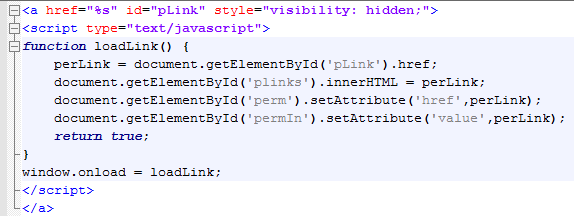 Permalinks, cont.
Then, in the bib_display.html page, I assign the ID containing the record link to an input field. 
Lastly, I use a JavaScript onclick event to select the url when the user clicks on the input field
All they have to do is right-click the url and copy it to their clipboard
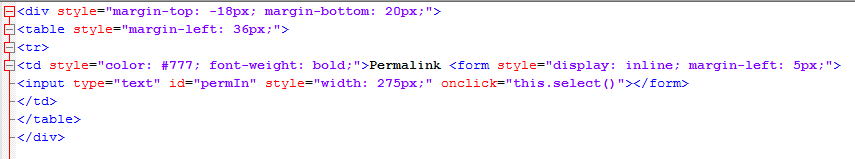 Permalinks, cont.
A/B tested two different versions of the permalink feature using a survey
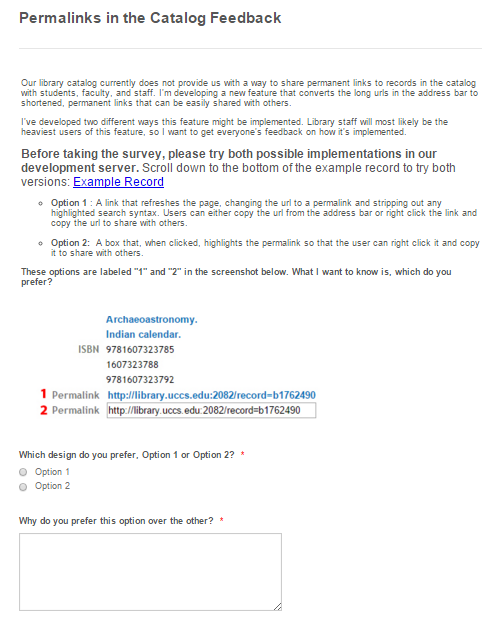 Export to RefWorks
RefWorks is a citation management tool that lets you import publishing information for books, articles, DVDs, etc.
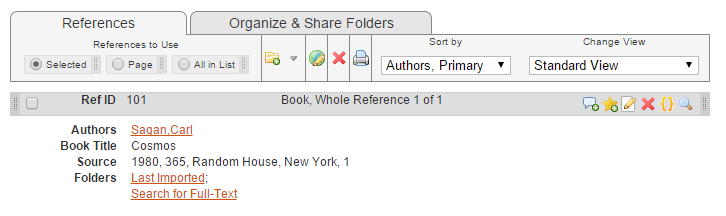 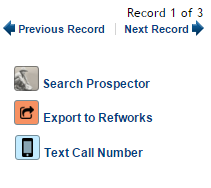 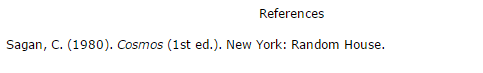 Export to RefWorks, cont.
https://github.com/gsf/refworksexport
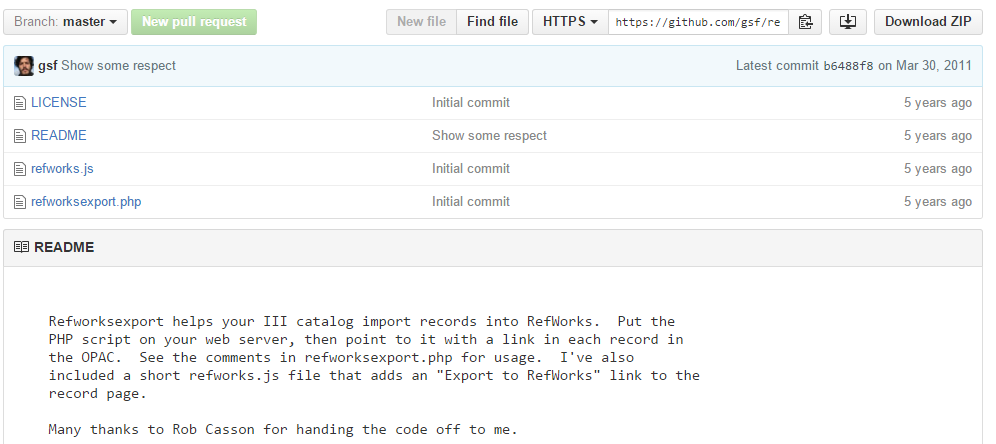 Export to RefWorks, cont.
PHP Script
Requires access to an external PHP server
Edit the PHP script, inserting your III server information, proxy server, etc.
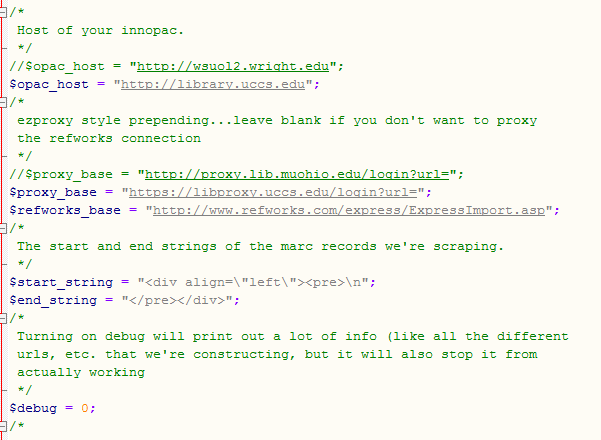 Export to RefWorks, cont.
Insert the required HTML into the ICON_RECORDLINK Web Option
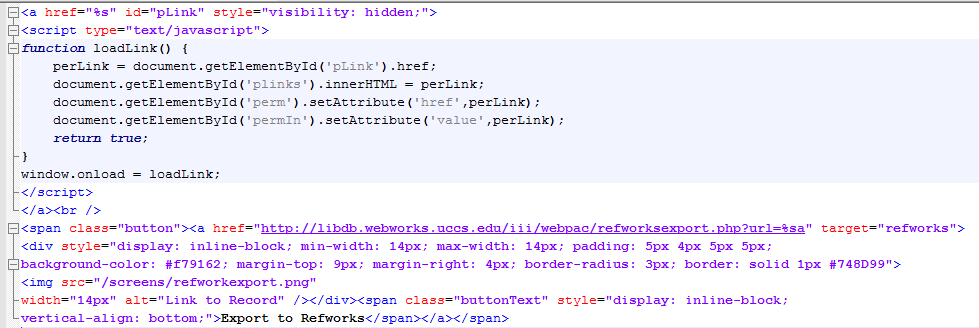 WebPAC Development: What’s Next?
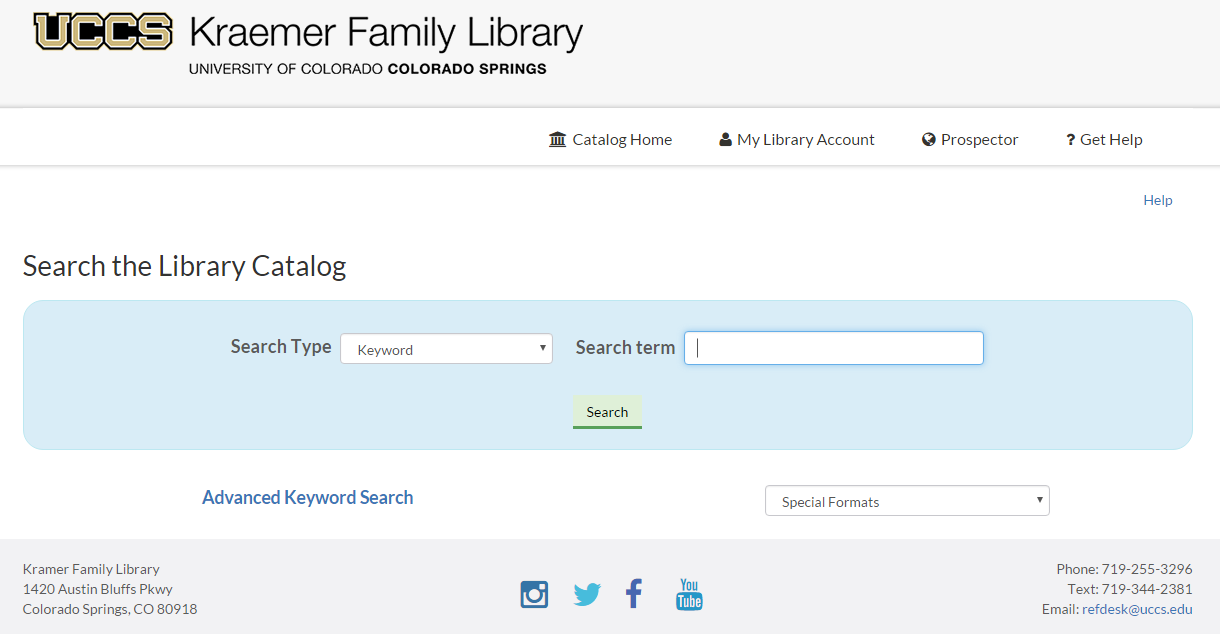 WebPAC Development: Responsive Example Set
http://innovativeusers.org/index.php?option=com_content&view=article&id=174&appParams[method]=Full+Record&appParams[id]=378
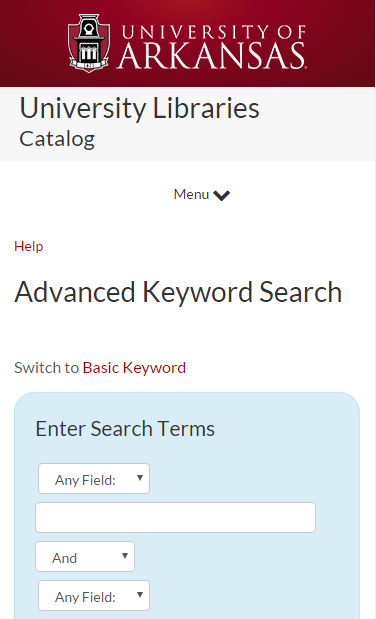 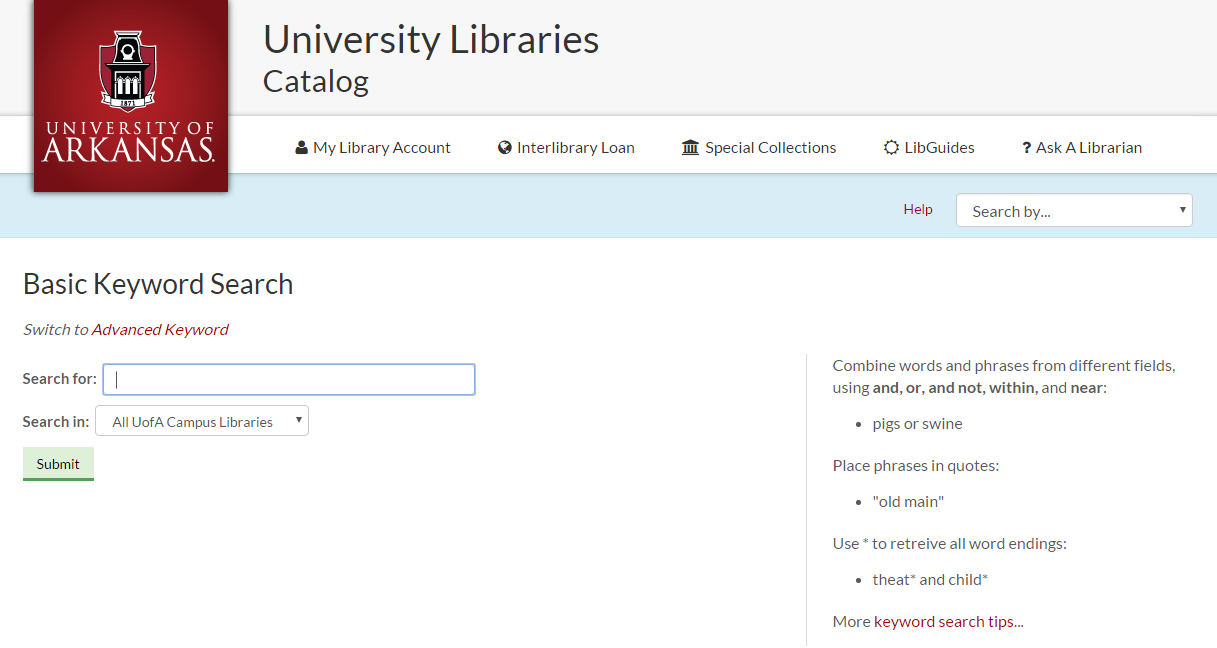 Using Google Analytics to Assess your WebPAC
Assessment: Google Analytics
We use Google Analytics to measure overall usage of our WebPAC as well as specific features we’ve implemented

Google Analytics is a free online tool that is easy to set up and configure

Requires a Google Analytics account and a Google Tag Manager account
Assessment: Google Analytics, cont.
The Overview Report provides usage stats for your WebPAC and ranks its most popular pages
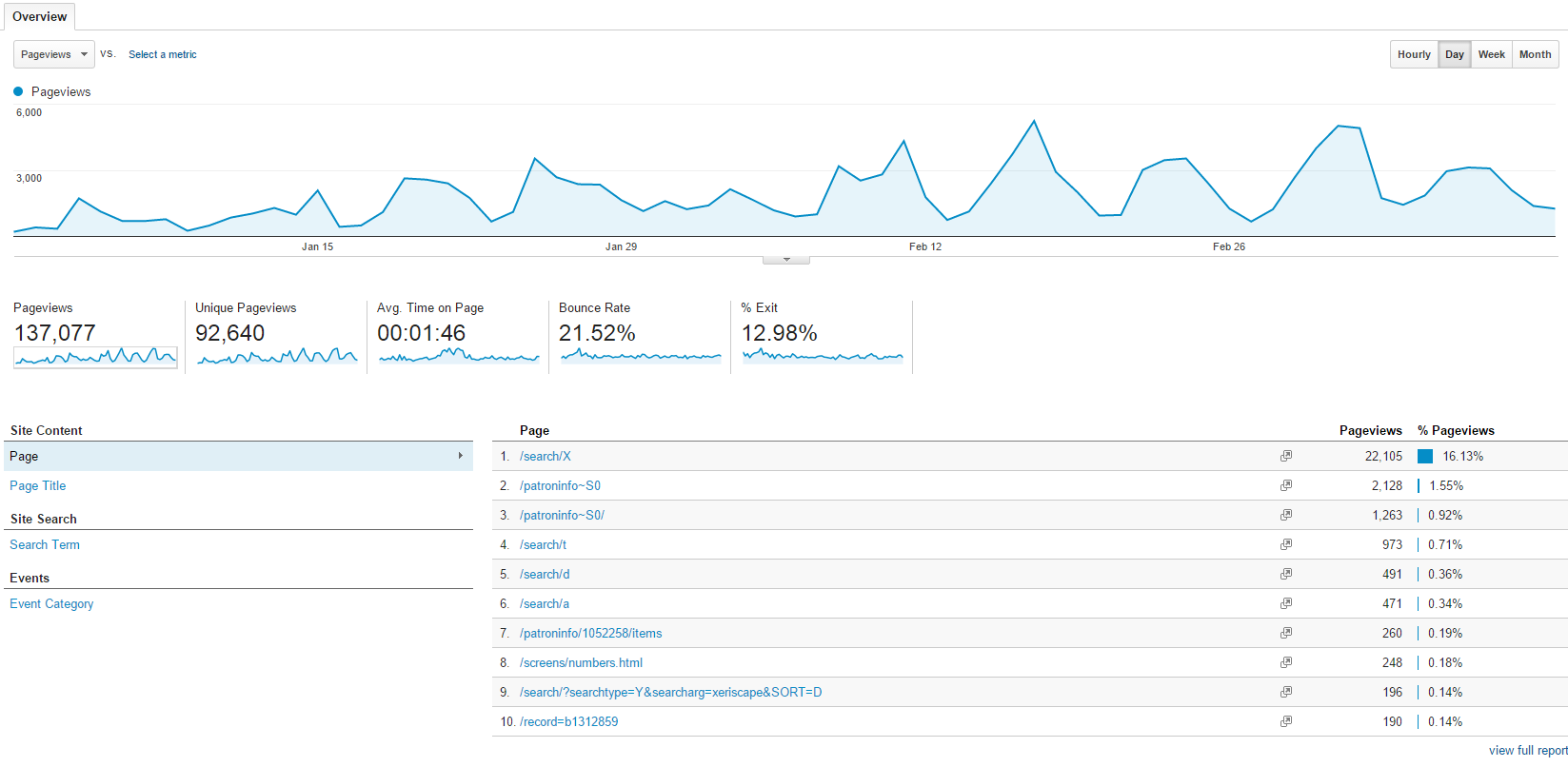 Assessment: Google Analytics, cont.
Event Tracking lets you track specific user behaviors in your WebPAC
Requires some configuration – you must define each event
Useful for evaluating whether or not a new feature is being used
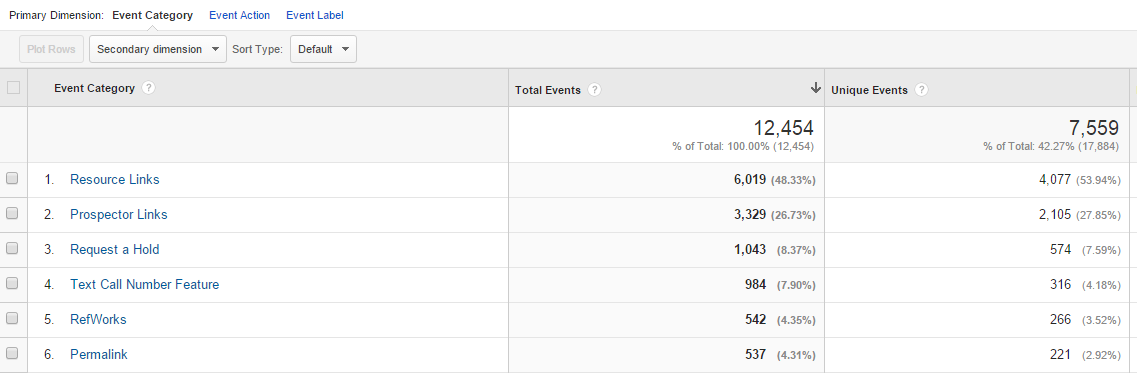 Assessment: Google Analytics, cont.
To configure Event tracking, define Triggers in Google Tag Manager
You can create triggers using URL matching, CSS element ID matching, and so on
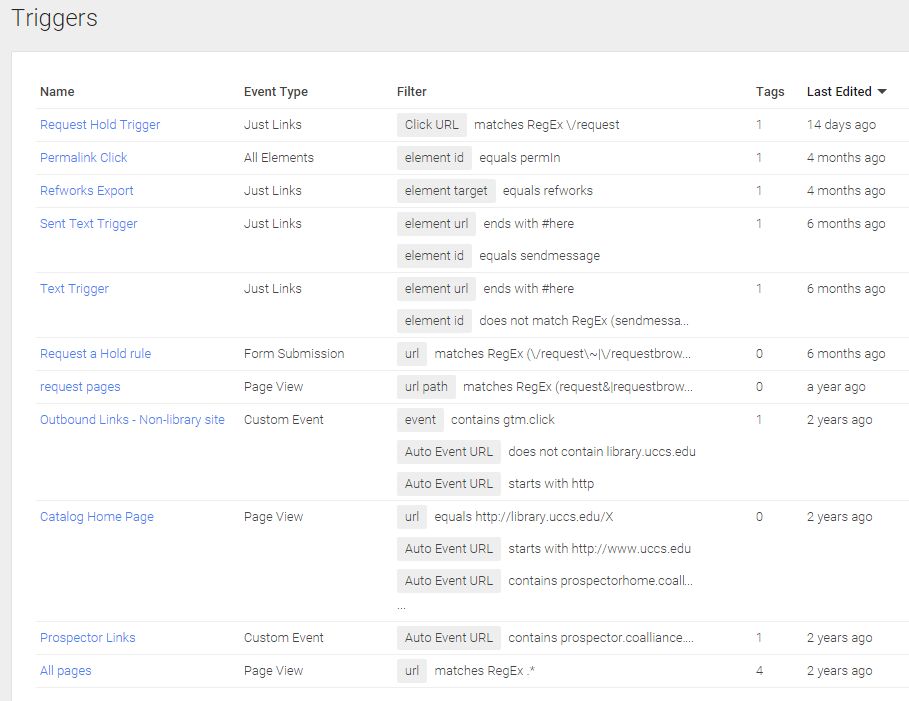 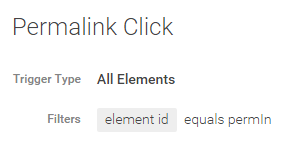 Assessment: Google Analytics, cont.
The Site Search report lets you track all search queries in your WebPAC
Useful for collection development purposes
Statistics are anonymized, so that patron privacy is protected
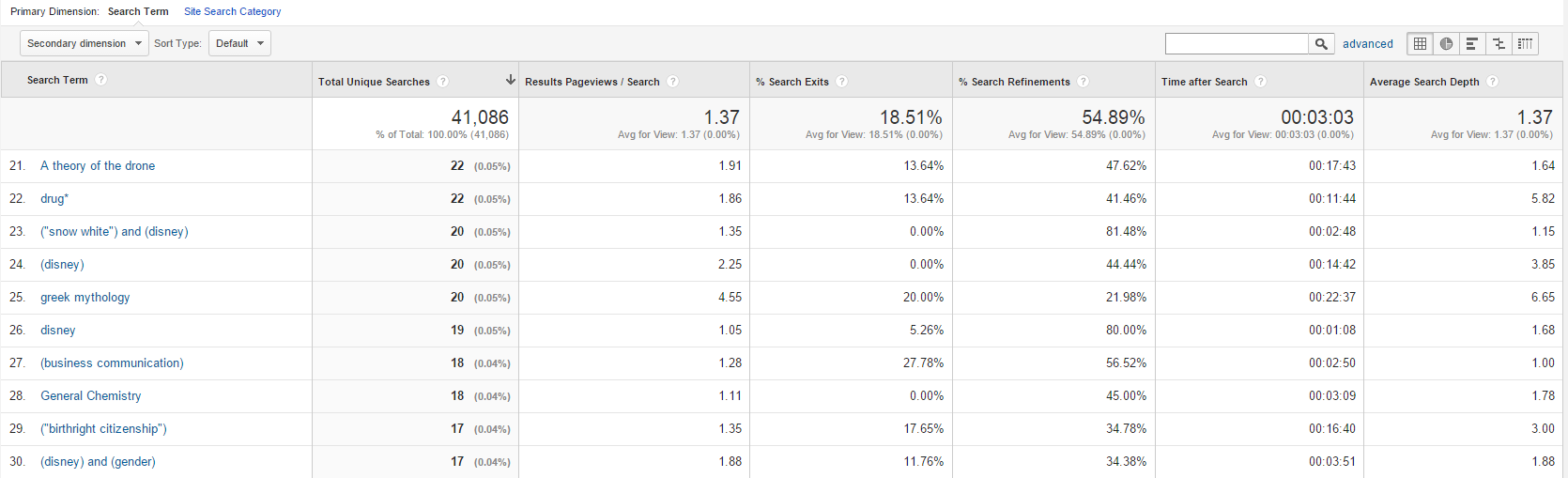 Assessment: Google Analytics, cont.
The Site Search Category Report lets you see where users are performing searches
Are they using the Advanced Search page (X), Title search (t), etc.?
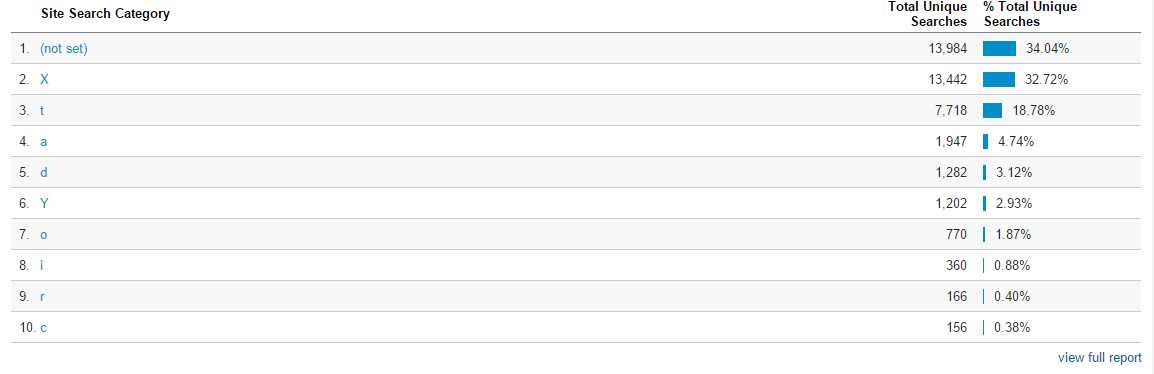 Questions?
Joel Tonyan
Email: jtonyan@uccs.edu
Twitter: @joeltonyan